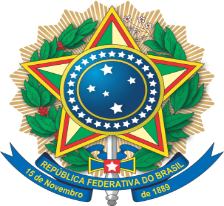 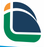 Senado Federal
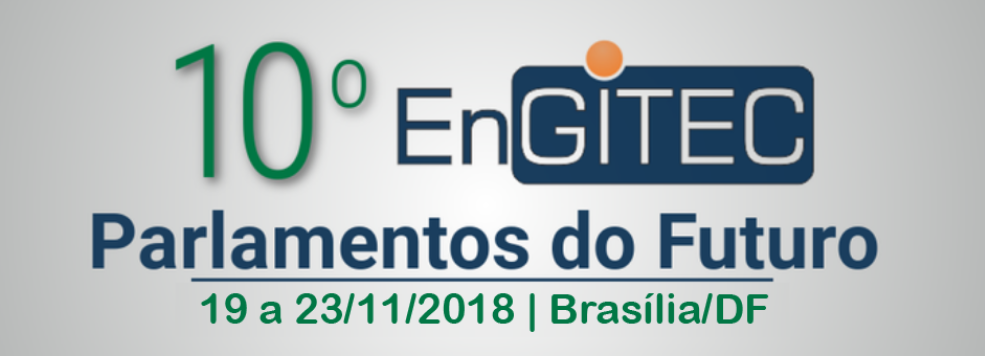 1
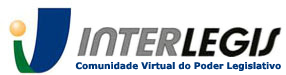 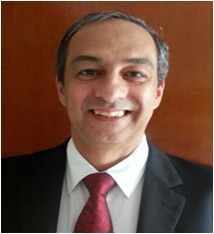 Luís Fernando Pires Machado
Doutor Honoris Causa em Gestão Pública
E-mail: lfernan@senado.leg.br
Watts: 061 – 99277 9920
Cel: 061 - 99138 1332
PESQUISADOR EM CIDADES INTELIGENTES-USP

http://dgp.cnpq.br/dgp/espelhogrupo/7248344507266727
Cidade inteligente, gestão eficiente
Luís Fernando Pires Machado – Professor do ILB e Pesquisador da USP
Colaborador do Programa Interlegis, desde 2008.
AMBIENTES  DAS CIDADES
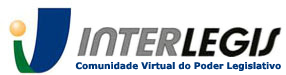 CIDADE VIRTUAL: Modelagens e simulação de cenários futuros e uso da tecnologia disruptiva.
CIDADE DIGITAL: Infraestrutura orientada a serviços públicos de qualidade pela inovação, mobilidade e sustentabilidade. 
CIDADE INTELIGENTE: Processo de planejamento local, de forma criativa e sustentável, com inovação tecnológica para apoiar o processo de gestão eficiente com a participação dos cidadãos.
DA GESTÃO EFICIENTE
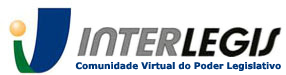 ALCANCE: Necessidades da comunidade local - foco nas pessoas; 
POLÍTICA PÚBLICA DE INTEGRAÇÃO: Compreensão do espaço geográfico e as tendências de gestão no tempo.
INSUMOS: 	Orçamento participativo para aquisição de bens e prestação de serviços públicos. 
ESFORÇO COLETIVO: Queremos uma cidade inteligente? 
DESAFIOS: Envolver os agentes políticos com a parceria público-privada e consórcios públicos na produção de planos e estratégias na concretização das políticas públicas necessárias e sustentáveis.
ENCONTRO DE TENDÊNCIAS – CIDADE E GESTÃO
Como lidar com o movimento de urbanização?
Smart
City
Processo de urbanização
Revolução digital
Ocupação cidades
2015 – 81% pop.
2020 – 82,5% pop.
2050 – 91% pop.
ONU-HABITAT, 2012
Hiperconectividade 
2020 – 50 bilhões de 
dispositivos conectados
-Mídias sociais
-Computação em nuvem
-Big data
Sociedade colaborativa
Usa da tecnologia:
-serviços urbanos eficientes
-qualidade de vida
-relação entre cidadão e
as instituições
ENCONTRO DE TENDÊNCIAS – CIDADE E GESTÃO
Como aproveitar a 4ª Revolução industrial (Revolução digital) com o desenvolvimento das Tecnologias da Informação e Comunicação (TIC)? 
Hiperconectividade entre pessoas e máquinas (M2M – Máquina para Máquina)
CONFLUÊNCIA: cidadania participativa e nova forma de viver a cidade e de integrá-la aos processos de gestão pública.
SMART GOVERNMENT/GOVERNO
Gestão das cidades: demanda por maior transparência nas ações de políticas públicas – dados acessíveis a todos.
Governo inteligente: oferecimento de serviços que a cidade necessita com a interação dos agentes públicos e privados.
Gestão colaborativa: compartilhamento das ações entre governos, parcerias público-privadas e envolvimento dos cidadãos na busca de objetivos (uma cidade para todos).
UMA CIDADE PARA TODOS
Uma nova forma de enxergar (visão holística ou global) as cidades com o uso das tecnologias ao bem-estar dos cidadãos.
Status de “Smart City” – cidade com sustentabilidade econômica e socioambiental e colocação de serviços públicos com qualidade.
Resultados nas áreas de investimento municipal, transparência, tecnologia disruptiva e controle social.
SMART GOVERNMENT/GOVERNO
Significância: transparência e dados abertos.
Uso da tecnologia digital: processos inteligentes, com dados e interoperabilidade.
Processos participativos: cocriação de serviços digitais por meio de “apps”. Rede de redes – Internet ofThings (IoT).
Gestão digital: implementação de formatos abertos e interoperáveis para a comunicação municipal com o fim de fomentar a transparência e a comunicação mais ágil e direta.
TENDÊNCIAS E PERSPECTIVAS
Incorporação da tecnologia na prestação de serviços urbanos.
Melhorias na gestão: integração em uma mesma plataforma tecnológica dos serviços municipais das informações.
Ambiente inovador: disponibilização de informações para cidadãos e empresas na melhoria e criação de serviços.
Regionalização: agrupamento de cidades, via consórcio público no investimento em infraestrutura.
CIDADE INTELIGENTE
https://www.youtube.com/watch?v=1PbtnF4SCuo
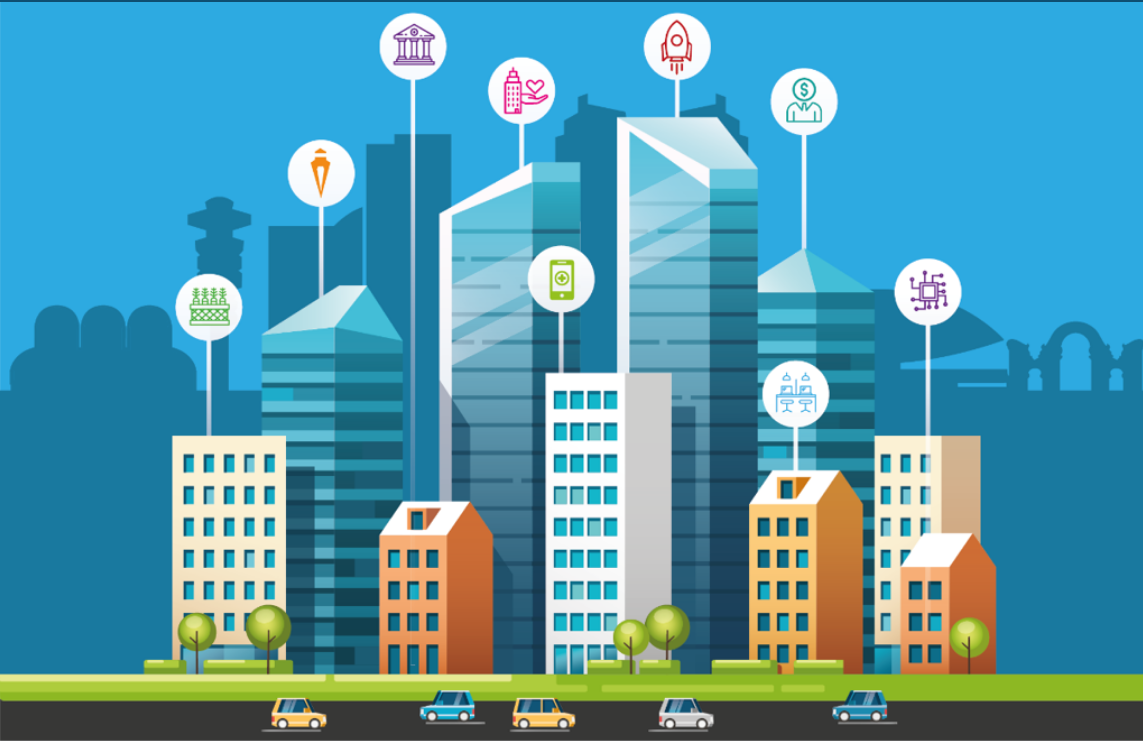 CIDADES INTELIGENTES - SMARTCITIES
https://www.youtube.com/watch?v=gapZ_xIu9Qg

Coreia do Sul
https://www.youtube.com/watch?v=eBY2xJ1-qUA


https://www.youtube.com/watch?v=8Nn5wM2dytE

Bem animado
https://www.youtube.com/watch?v=EU68-0YFHIA

Promom logics
https://www.youtube.com/watch?v=1PbtnF4SCuo
DIMENSÕES INDICADORAS – NÍVEL DE INTELIGÊNCIA
TECNOLOGIAS APLICÁVEIS
COLISÃO VIRTUAL
http://recordtv.r7.com/jornal-da-record/videos/paris-da-sustos-em-pedestres-em-campanha-de-transito-06102018
USO DO BILHETE ÚNICO DE TRANSPORTE https://www.youtube.com/watch?v=YM7VZ7ydX_w
CARTÃO MAGNÉTICO COM DADOS DO VEÍCULO OFICIAL
https://www.youtube.com/watch?v=_4Fa7nfgbBw
REDES HIDRÁULICAS CONTROLADAS POR CENTRAIS REMOTAS
https://www.youtube.com/watch?v=TheDp0SZnro
[Speaker Notes: Para cada município deve haver uma legislação específica, contendo aspectos locais, tais como: população, atividades econômicas, vias de deslocamento, topografia, vegetação, história e cultura. 
É obrigação do Município determinar a função social da propriedade e a delimitação e fiscalização das áreas subutilizadas. IPTU
Plano Diretor – promover o uso e ocupação racional do solo urbano no Município;
Objetivos: Compatibilizar a diversidade do uso e ocupação da propriedade urbana; Otimizar a ocupação desordenada; Recuperar e redistribuir a renda urbana decorrente do investimento público – contribuição de melhoria.

1) Custo de Transação versus custo de informação
2) Imparcialidade versus Justiça Social
3) Não enxerga a distância – O Juiz está treinado para ver a árvore e não a floresta.  
   Quando decide entre as partes, esquece que sua decisão cria sinais para a sociedade.]
TECNOLOGIAS APLICÁVEIS
SISTEMA DE MICROPURIFICAÇÃO QUE REAPROVEITA QUASE 100 % DA ÁGUA
https://www.youtube.com/watch?v=vaiVOPcyCrY
SISTEMA DE ILUMINAÇÃO INTELIGENTE PARA ECONOMIA DE ENERGIA
https://www.youtube.com/watch?v=IrqPsFJ8xTM
SENSORES QUE DEFINEM ROTAS MAIS RÁPIDAS PARA CICLISTAS E MOTORISTAS
DETECTORES DE RUÍDOS (ACIDENTES, ARMAS DE FOGO)
CIDADE INTELIGENTE – AMPARO LEGAL
Lei nº 10.257, de 2001 – ESTATUTO DAS CIDADES
PROPÓSITO: 
Estabelecer “normas de ordem pública e de interesse social que regulam o uso da propriedade urbana em prol do bem coletivo, da segurança e do bem estar dos cidadãos, bem como do equilíbrio ambiental”
• Instrumento básico da política de desenvolvimento e de expansão urbana - Plano Diretor (DIAGNÓSTICO PERCEPTIVO – CONSTRUÇÃO DE CENÁRIOS – PRINCÍPIOS E DIRETRIZES)
AUTORIZAÇÃO LEGISLATIVA
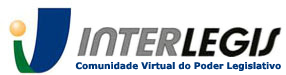 CÂMARA MUNICIPAL: 
Aprovar a atualização do Plano Diretor, inserindo:
1) A obrigatoriedade do CTM, SICART e SIT;
2) COLETA DE DADOS: • Levantamento dos dados (CONSÓRCIO e PARCERIAS)
3) INSTRUMENTOS TÉCNICOS: 
• Cadastro Técnico Multifinalitário 
• SICART (Integração com os cartórios) 
• Sistema de Informação Territorial 
• Regularização Fundiária
REFLEXOS CONSTITUCIONAIS
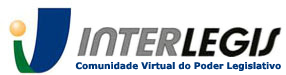 POLÍTICA URBANA
(Constituição Federal – art. 182)
A política de desenvolvimento urbano é fixada em lei definidora de diretrizes gerais.
É obrigatória a política de mobilidade urbana.
O plano diretor é aprovado pela Câmara Municipal.
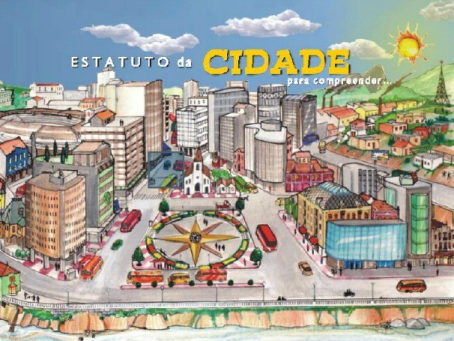 CASOS DE SUCESSO - CURITIBA
PROGRAMA HORTA COMUNITÁRIA – incentivo da Prefeitura a agricultores urbanos a venda dos alimentos cultivados a restaurantes. (Curitiba – maior premiação na categoria “Ambiente urbano” no World Smart City Awards)
CASOS DE SUCESSO - CURITIBA
APLICATIVO “SAÚDE JÁ” – permite a marcação de atendimento na unidade de saúde com enfermagem e odontologia.
Disponibiliza uma carteira de vacinação virtual, com informações sobre as próximas doses, vacinas em atraso e aplicadas. (Curitiba – 1º lugar na categoria “Transformação Digital” no Latam Smart City Awards 2018).
LOCALIZAÇÃO DAS UNIDADES DE SAÚDE - CURITIBA
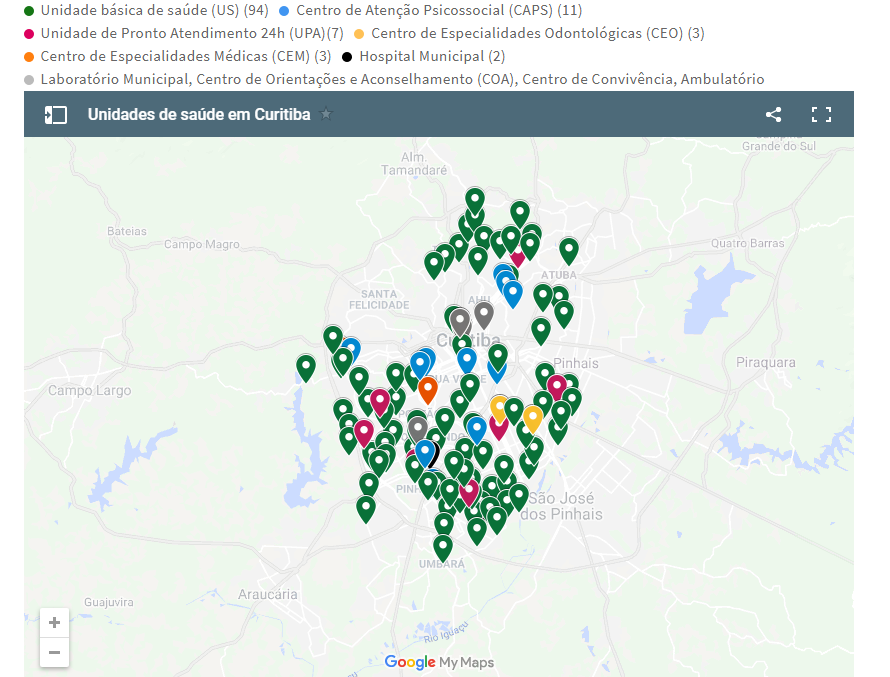 CASOS DE SUCESSO - CURITIBA
COWORKINGS – ESCRITÓRIOS COMPARTILHADOS 
São espaços na cidade que reduzem custos e fomenta a formação de comunidades.
No ecossistema de inovação de Curitiba também estão presentes outras estruturas de apoio a iniciativas como incubadoras, polos e distritos de inovação.
CONTROLE SOCIAL
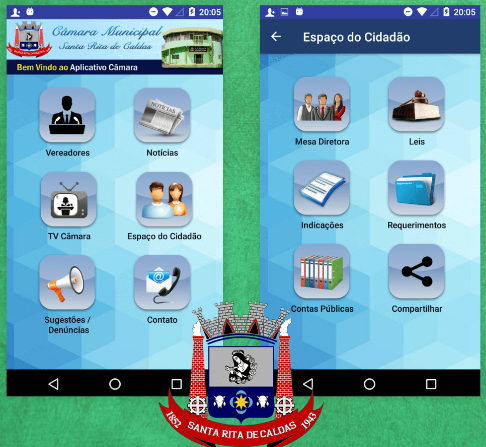 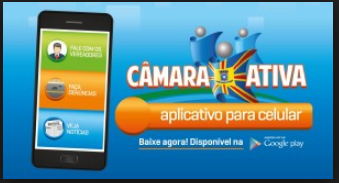 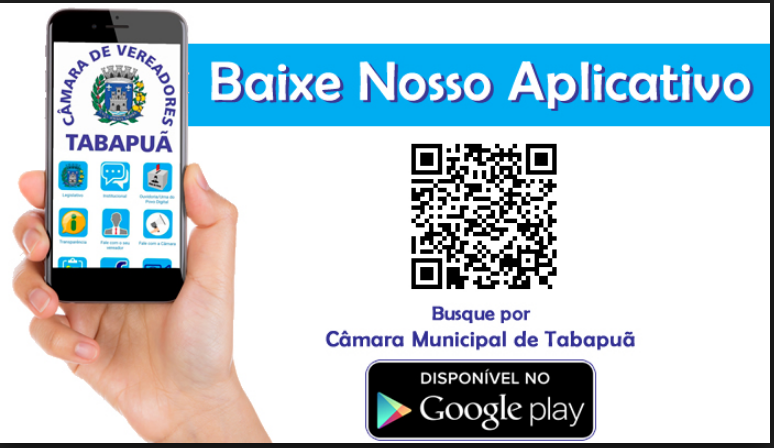 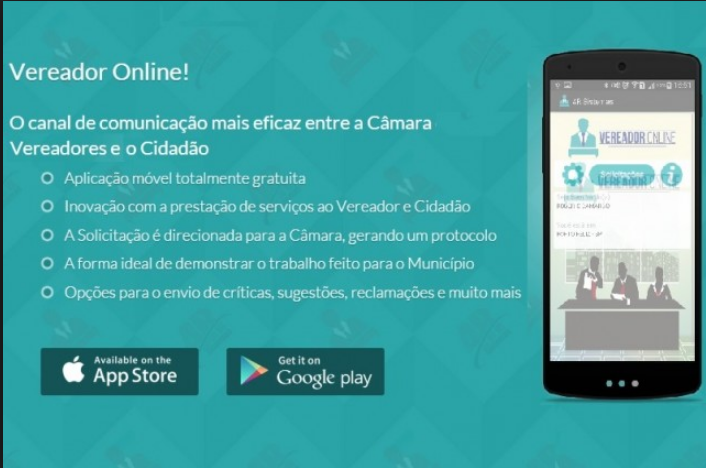 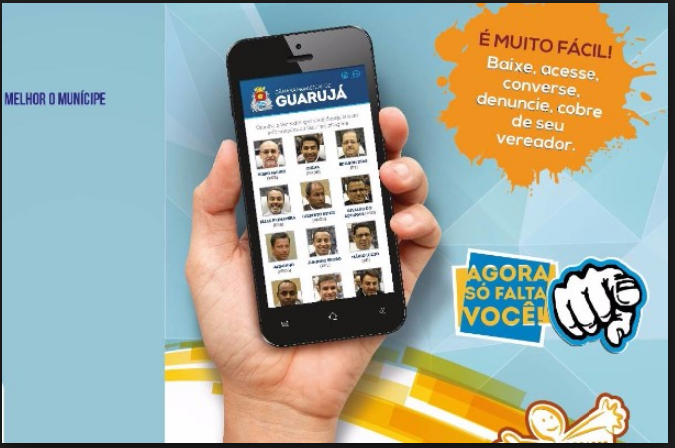 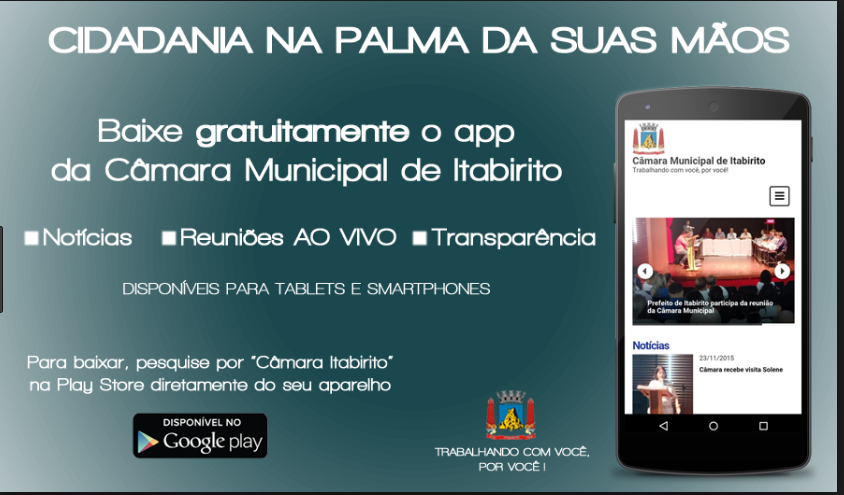 CONTROLE SOCIAL
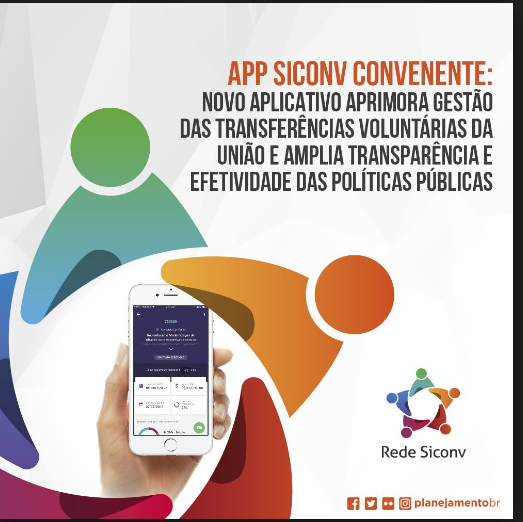 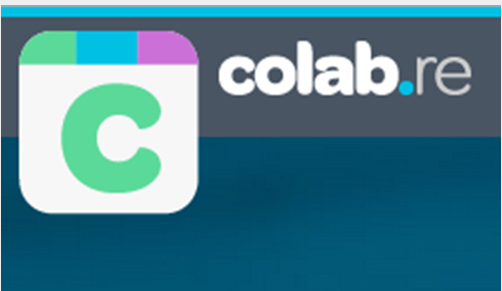 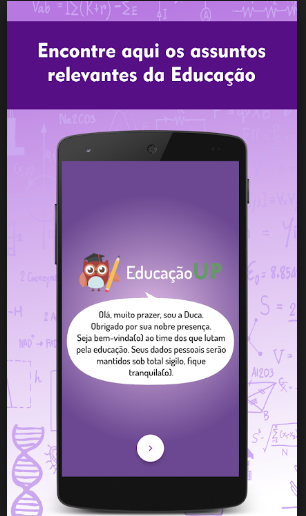 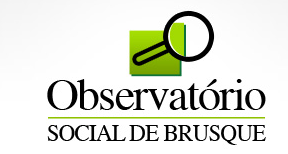 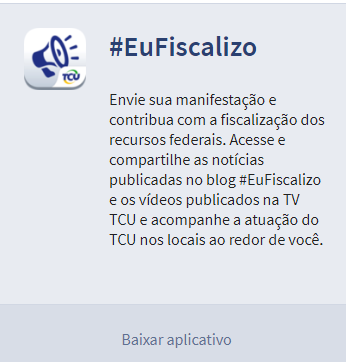 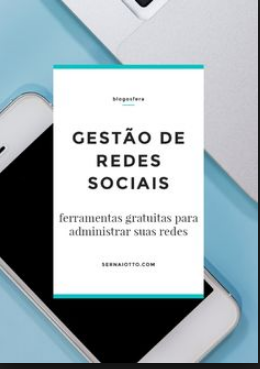 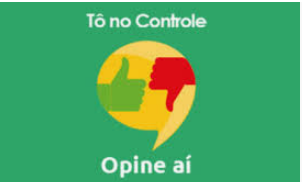 REFERÊNCIAS
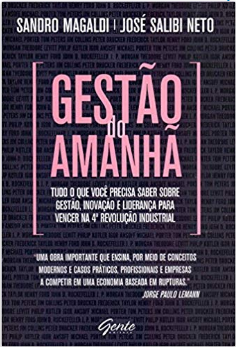 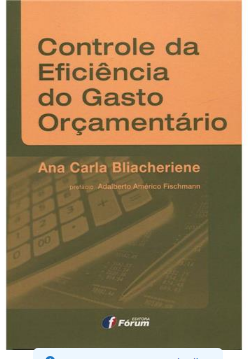 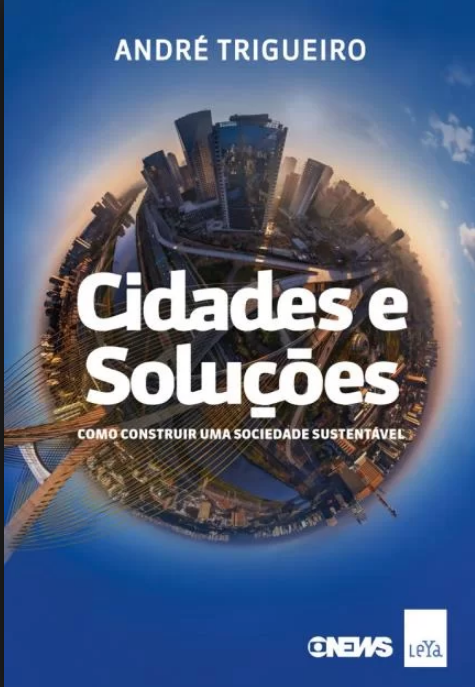 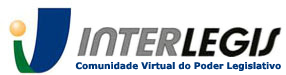 MUITO OBRIGADO!
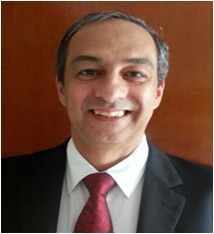 Luís Fernando Pires Machado
Doutor Honoris Causa em Gestão Pública
E-mail: lfernan@senado.leg.br
Watts: 061 – 99277 9920
Cel: 061 - 99138 1332
PESQUISADOR EM CIDADES INTELIGENTES-USP

http://dgp.cnpq.br/dgp/espelhogrupo/7248344507266727